Мир геометрии
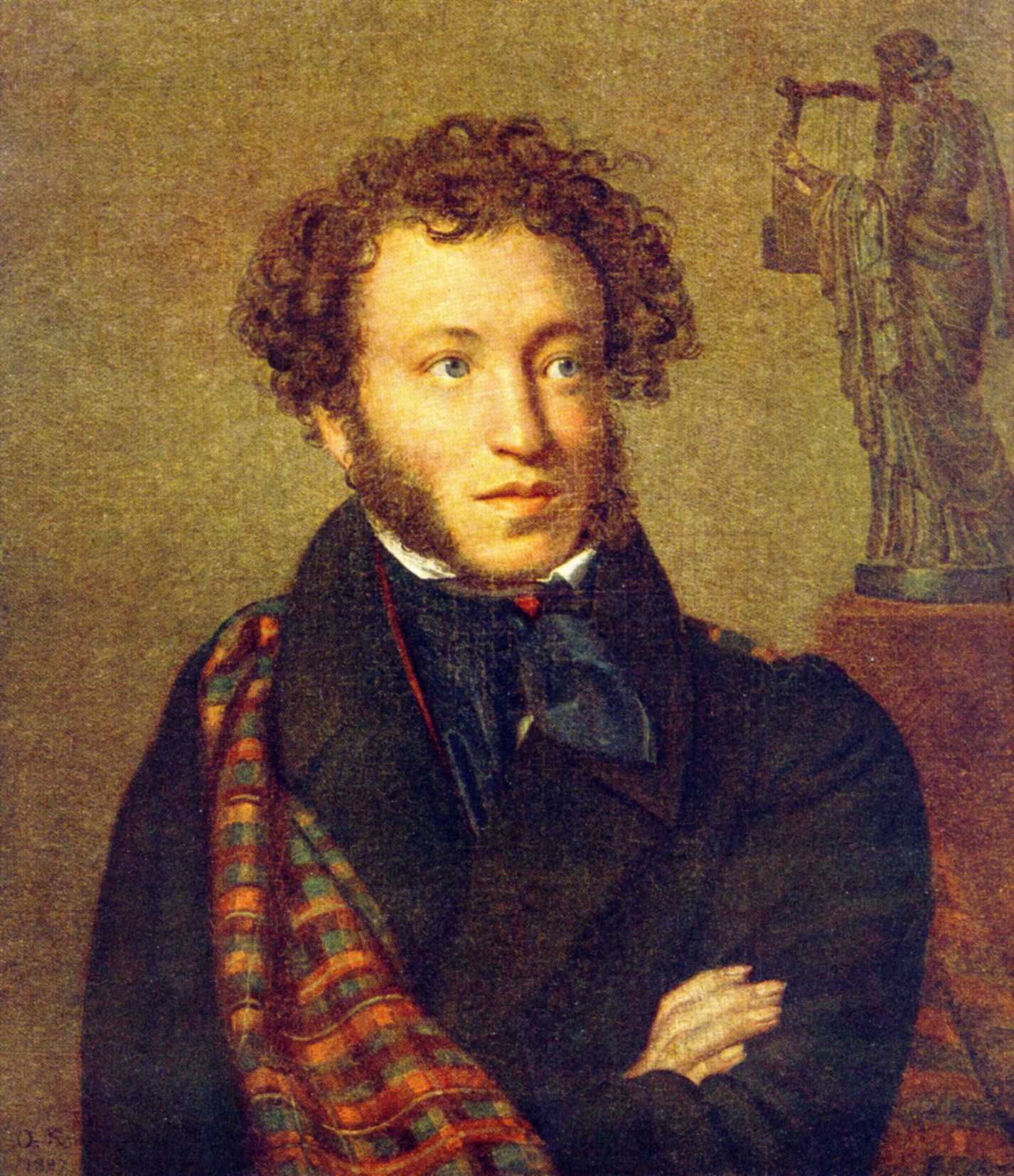 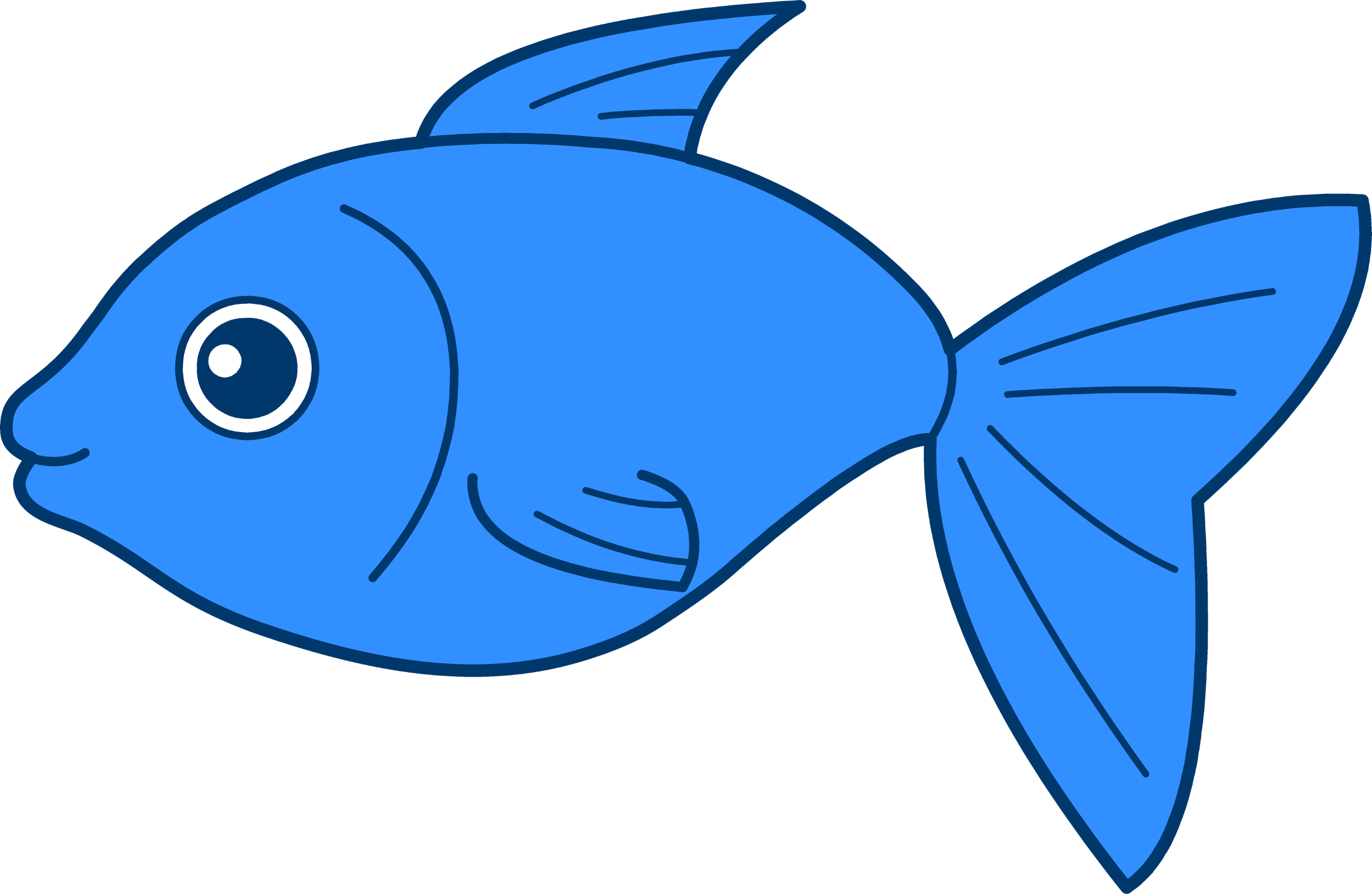 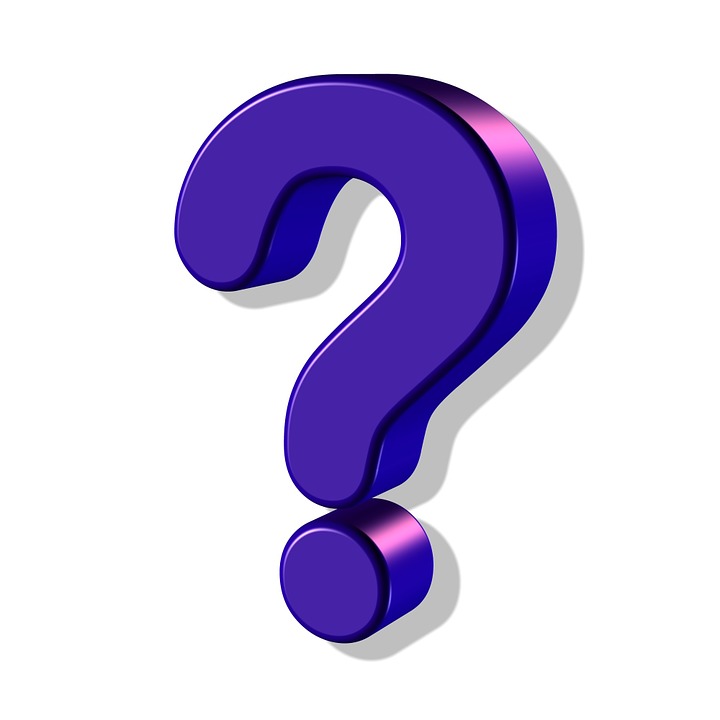 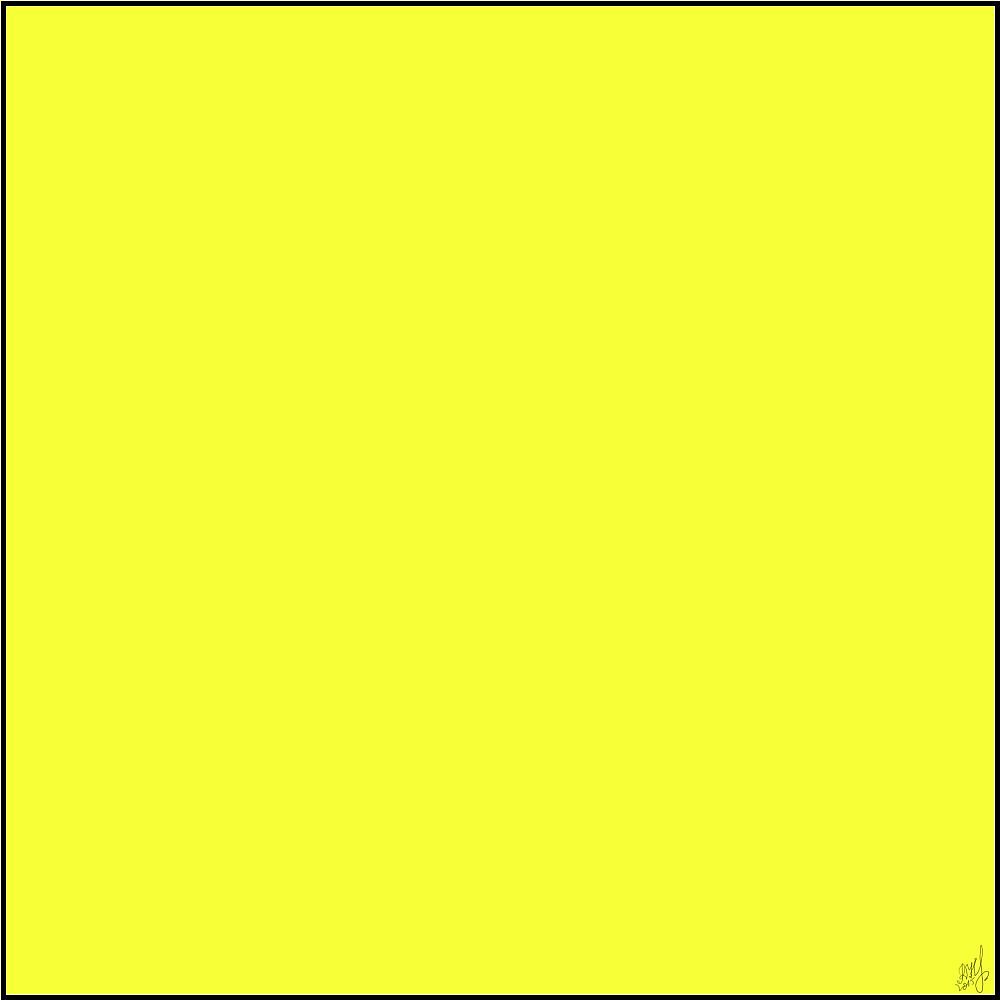 Тема:
Получение квадрата загибанием от угла. Оригами. Рыбка.
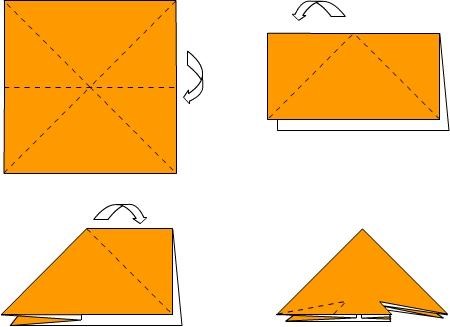 Рыбы Байкала
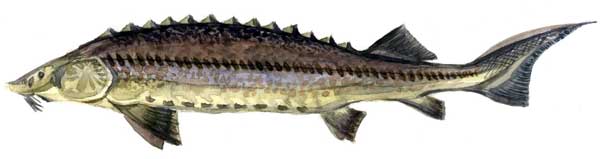 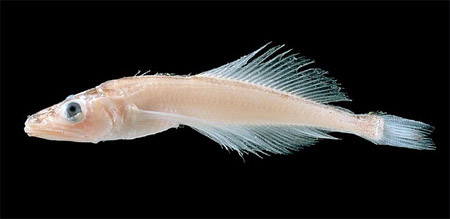 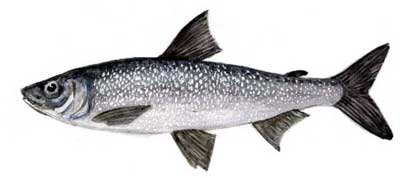 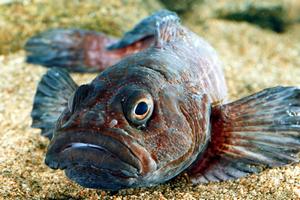 Рыбы с необычным названием
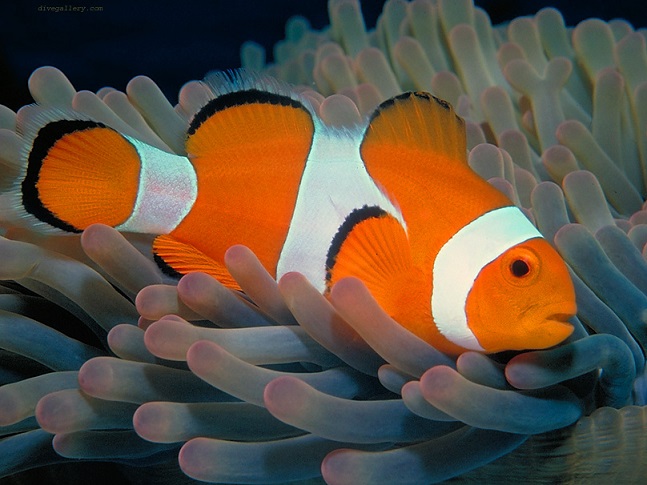 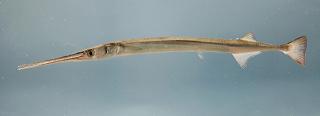 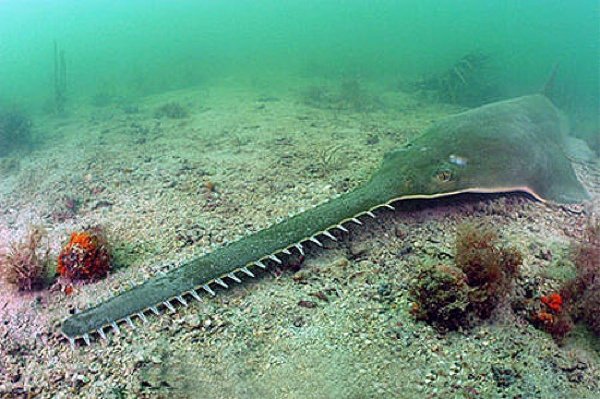 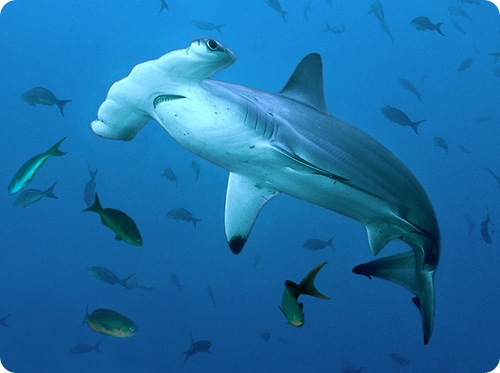 Рыбы-рекордсмены
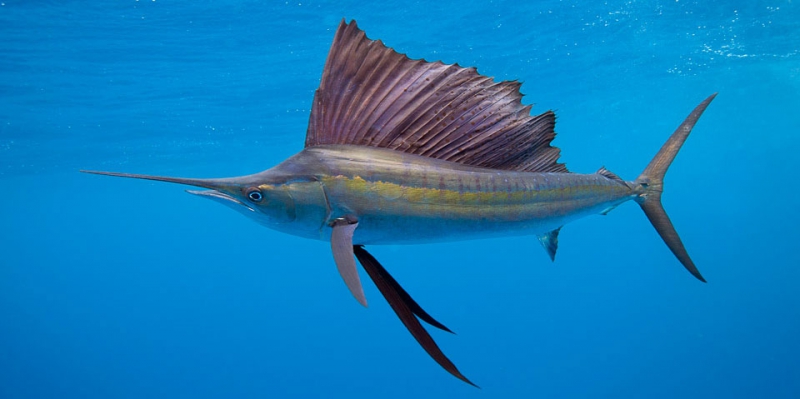 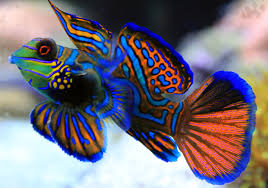 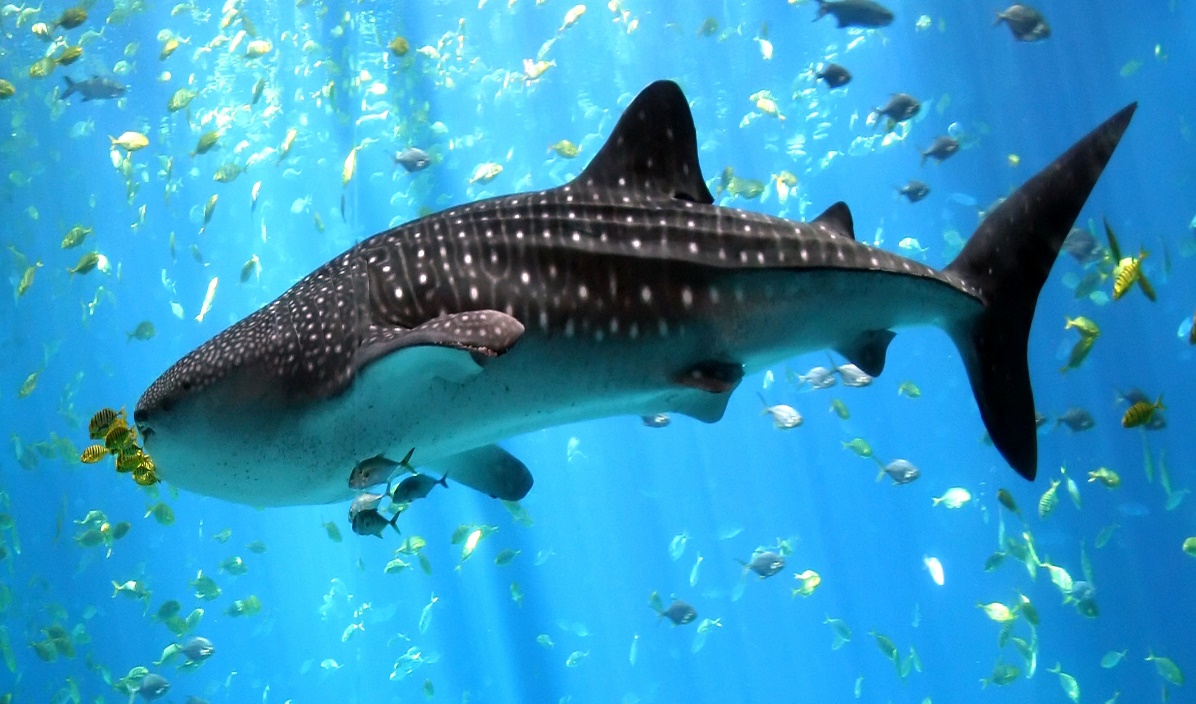 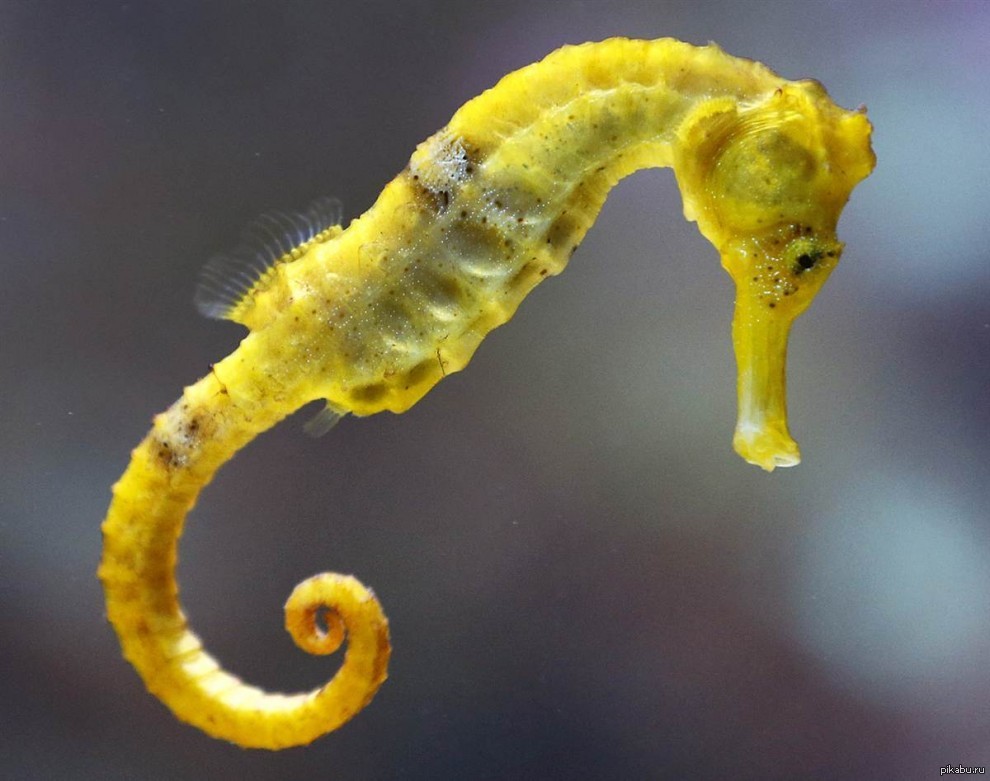